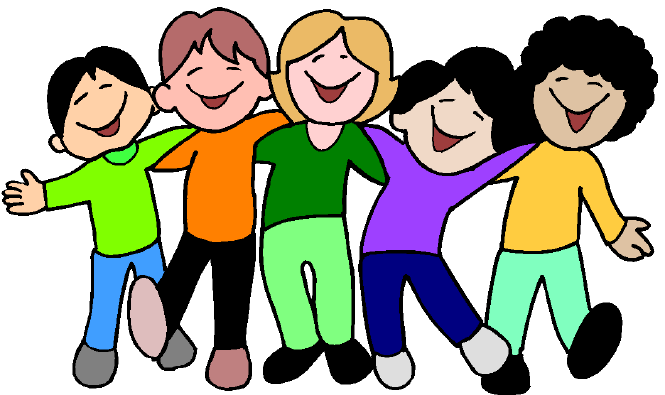 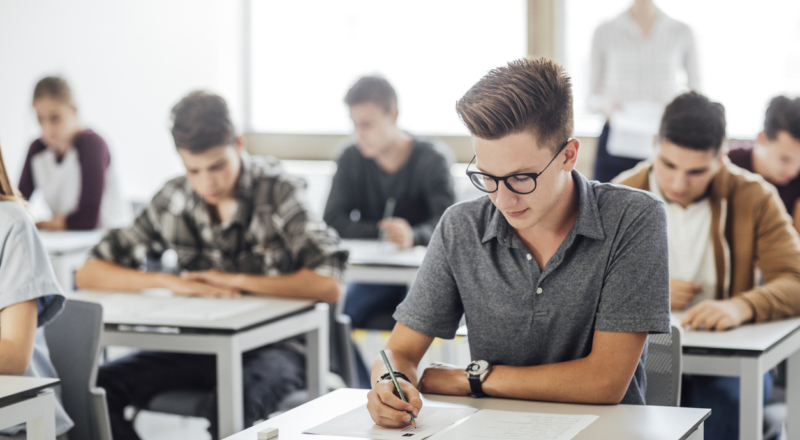 Yunus Emre
Rehberlik
LİSELERE GEÇİŞ SİSTEMİ (2020)
Okul Rehber Öğretmeni Aygül SATICI
LGS Nedir?
LGS, 8. sınıf öğrencilerinin bir ortaöğretim kurumuna yerleşme koşullarını, kurallarını ve sınavını içeren sistemin adıdır. 
Buna göre 8. sınıfta okuyan öğrencinin bir liseye yerleşmesinin iki yöntemi vardır: 

Nitelikli okullara (sınavla öğrenci alan okullara) yerleşebilmek için merkezi sınava girmek ve yeterli puanı almak

Sınava girmediyse veya yeterli puan alamadıysa yerel yerleştirmeyle evine yakın okula kaydolmak
Merkezi Sınav* Ne Zaman Yapılacak?
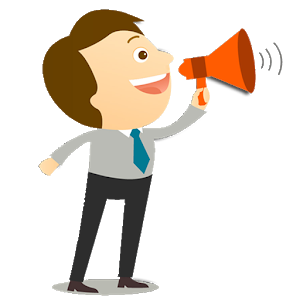 7 Haziran 2020 
Pazar günü 
Saat 09.30
*	Merkezi Sınav, sınav puanıyla öğrenci alan ortaöğretim kurumlarına geçmek için yapılacak olan ülke geneli sınavın adıdır.
Merkezi Sınavda Soru Sayısı ve Sınav Süresi
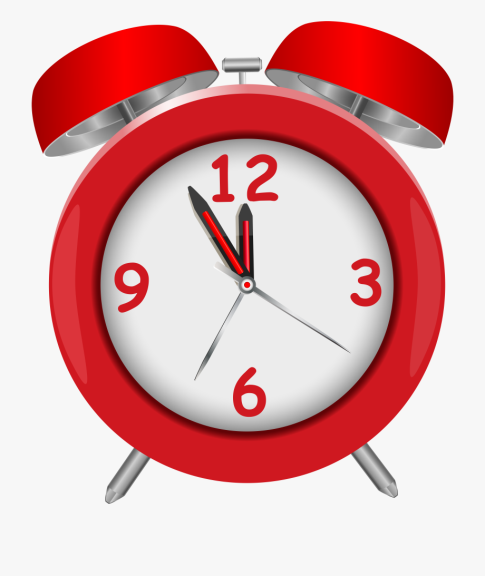 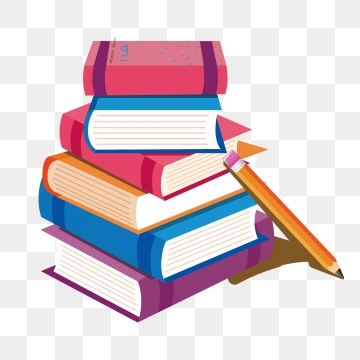 155 
DAKİKA
90 
SORU
BİLGİ NOTU
Sınav, iki ayrı oturum halinde yapılacak ve oturumlar arası 45 dakika ara verilecektir.
Sınav Kapsamındaki Dersler ve Soru Sayıları
SÖZEL BÖLÜM
75
DAKİKA
09.30
SAYISAL BÖLÜM
80 
DAKİKA
11.30
Testlerin Katsayıları
TÜRKÇE:			4
MATEMATİK:		4
FEN BİLİMLERİ:		4
İNKILAP TARİHİ:		1
DİN KÜLTÜRÜ: 		1
YABANCI DİL: 		1
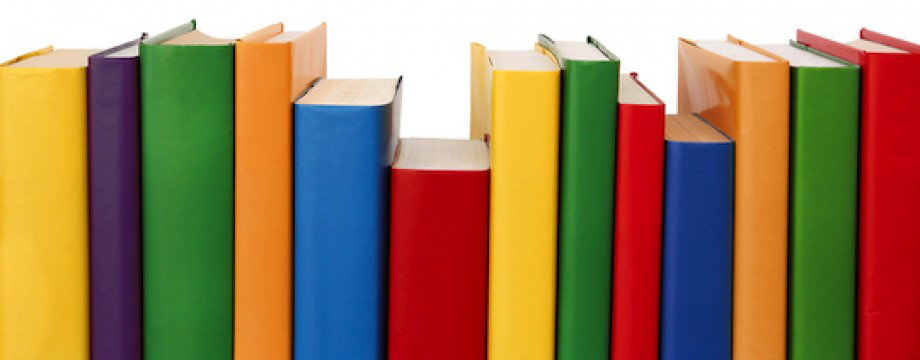 Merkezi Sınav Soru Tarzları
Uzun metinli sorular veya fazla sayıda sözcük içeren yanıtlar olabiliyor. Bu da süre sorunu oluşturabilir. Bu nedenle okuma alışkanlığı olanlar sınavda avantajlı duruma geçebilecek.
Tablo ve grafik okuma becerisi çok önemli; çünkü Türkçede bile bu tip sorulara yer verilmiş. 
Bilgiye ve ezbere dayalı olmayan; bilgiyi transfer etmeyi gerektiren sorular mevcut.
Verilen bilgiyi yorumlama ve sentez yapabilme becerisi ölçülüyor.
Akıl yürütme, analiz yapabilme gibi üst düzey düşünme becerileri gerektiren sorular bulunuyor.
T
E
Ş
E
K
K
Ü
R
L
E
R
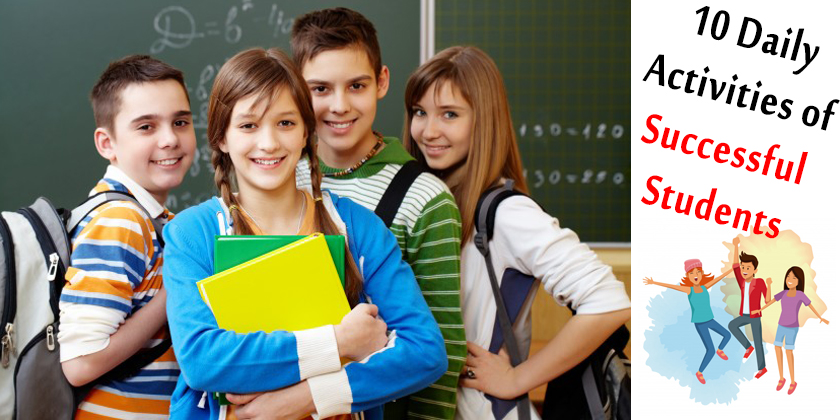 LGS’ye dair konularda bilgi almak ve danışmak isterseniz Rehberlik Servisine bekleriz 